RAPAT DOSEN TETAP
Sabtu, 09 September 2023
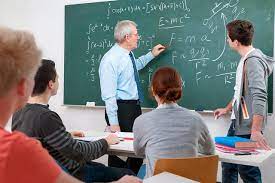 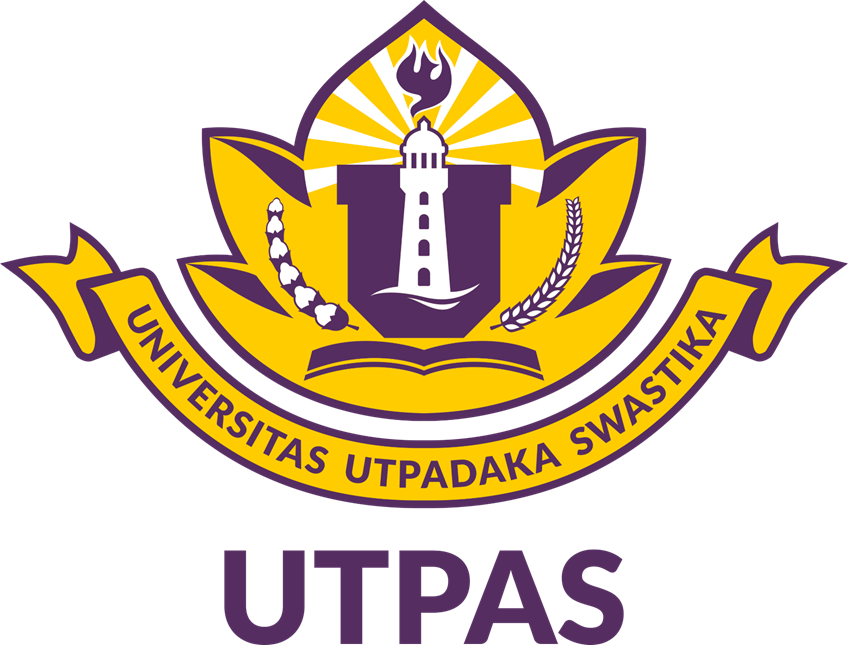 PERATURAN DAN TATA TERTIB DOSEN 
UNIVERSITAS UTPADAKA SWASTIKA
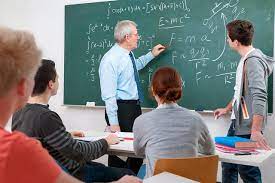 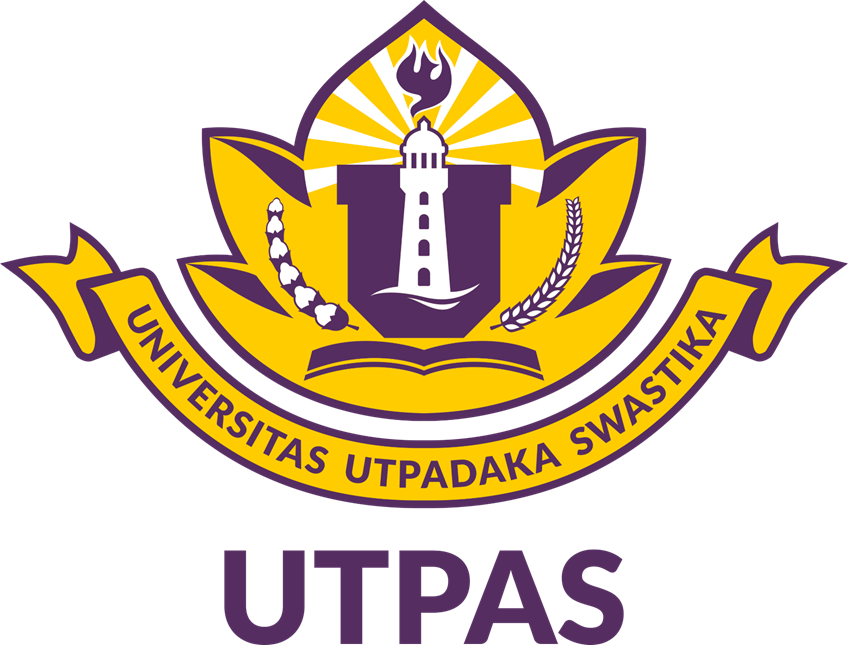 1. Dosen wajib:
	- Menyusun dan membuat Silabus, RPS sesuai mata kuliah,  dan 	wajib menyerahkan ke Kaprodi/BAA, paling lambat satu minggu 	setelah perkulihan pertama dimulai (hard/sofhcopy).
	- Mengisi laporan perkulihan pada SISFO Kampus (laporan kegiatan 	pengajaran) dan laporan SISTER untuk portofolio JAD 
	- Menyusun Modul sesuai dengan Mata Kuliah yang diajarkan.  
2.	Melaksanakan pengajaran berdasarkan Silabus, RPS dan materi 	pengajarannya senantiasa dikembangkan berdasarkan temuan 	teoritik dan empirik.
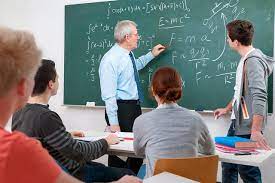 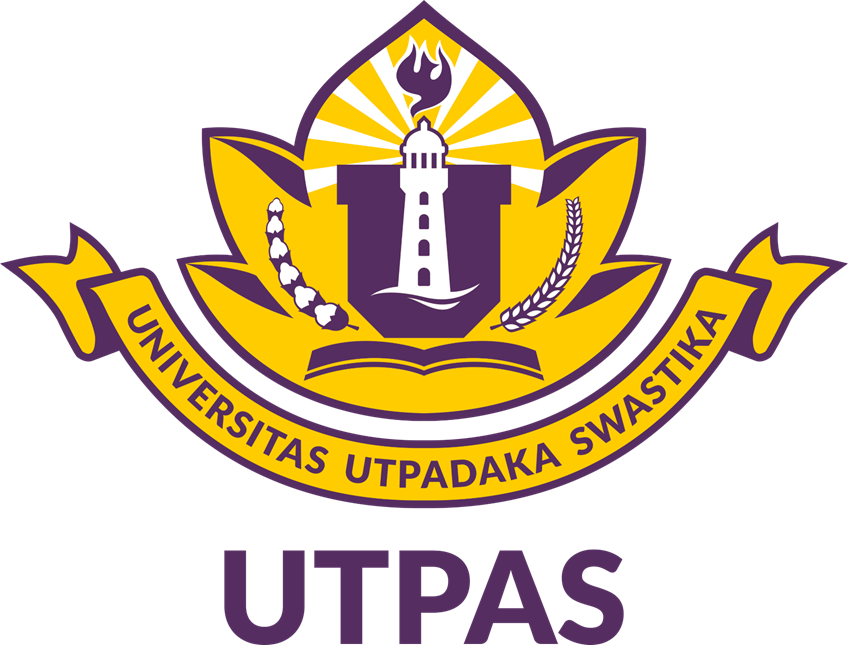 3.	Hadir 15 menit sebelum kelas perkulihan dimulai untuk 	mempersiapkan keperluan mengajar dan bisa menunggu di Ruang 	Dosen.

4. Melaksanakan proses belajar mengajar sesuai dengan jadwal (jam 	masuk dan jam selesai) sesuai jadwal yang telah ditentukan.

5. Dosen wajib berpakaian rapi dan sopan (dosen pria wajib 	mengenakan dasi) atau berpakaian batik dan tidak diperkenankan 	memakai sandal, kaos dan celana jeans.
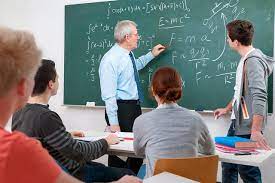 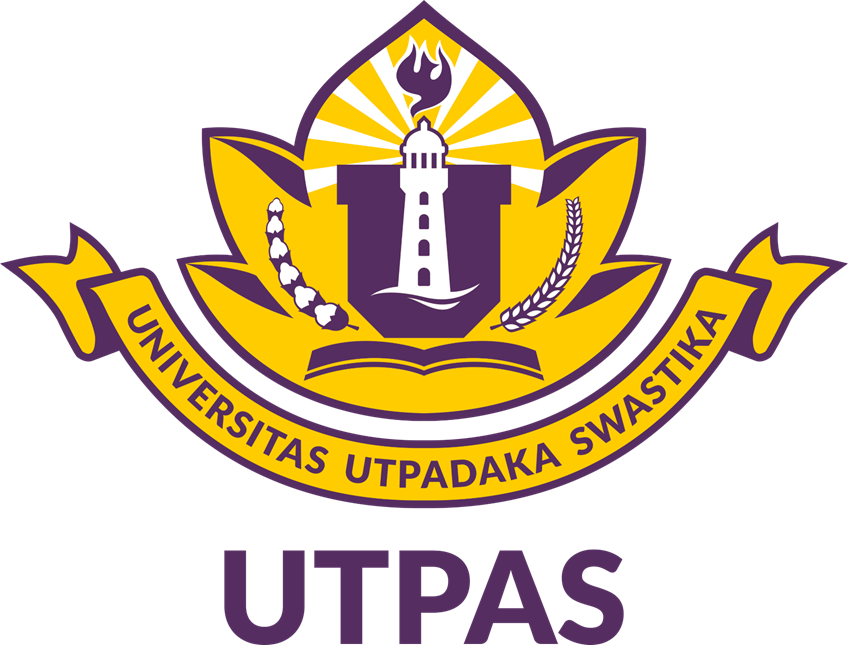 6. Melaksanakan perkuliahan sebanyak 16 kali pertemuan 	tatap muka dalam satu semester, UTS dan UAS (lihat 	pelaksanaan UTS dan UAS).
7. Wajib Menyusun dan Menyerahkan Soal UTS/UAS Paling 	lambat 2 Minggu sebelum Ujian
8. Wajib menyerahkan hasil koreksian ujian UTS/UAS kepada 	mahasiswa
9. Melaksanakan perkuliahan sesuai jadwal.  Perkuliahan yang  	dilaksanakan diluar jadwal tidak diberikan honorarium.
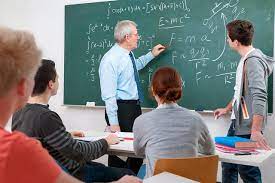 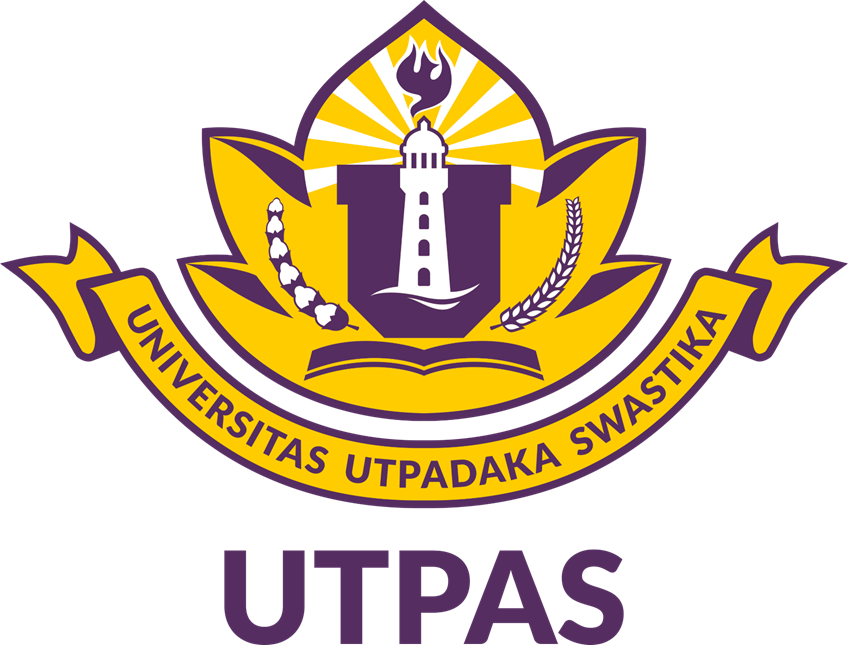 10. Menandatangani (paraf) DHMD (Daftar Hadir Mahasiswa dan 	Dosen) setiap kali pertemuan.  DHMD disediakan oleh Bagian 	Administrasi di sekretariat.  Setiap dosen yang akan memberikan 	kuliah harus mengambil DHMD dan mengembalikannya ke 	sekretariat dan tidak dibawa pulang setelah perkuliahan selesai 	(tidak menyuruh mahasiswa untuk mengambil dan 	mengembalikan DHMD).
11 Pengisian DHMD dilakukan oleh dosen pada awal atau akhir 	perkuliahan dengan cara memanggil nama mahasiswa yang 	mengikuti perkuliahan dengan cara:
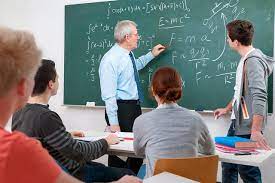 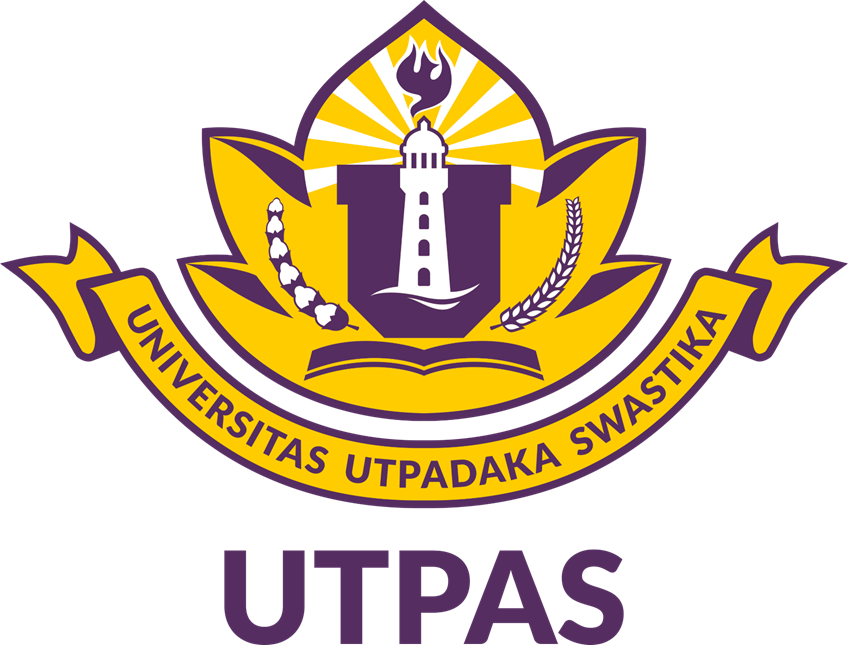 Memberikan tanda	“v“	pada yang hadir
Memberikan tanda	“a”	pada mahasiswa yang absen
Memberikan tanda	“i”	pada mahasiswa yang ijin (pemberian ijin hanya dengan rekomendasi dari sekretariat)
Memberikan tanda	“s”	pada mahasiswa yang sakit (pemberian sakit hanya dengan rekomendasi dari sekretariat)
Memberikan tanda	“t”	pada mahasiswa yang masuk terlambat
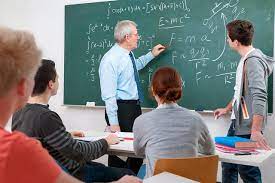 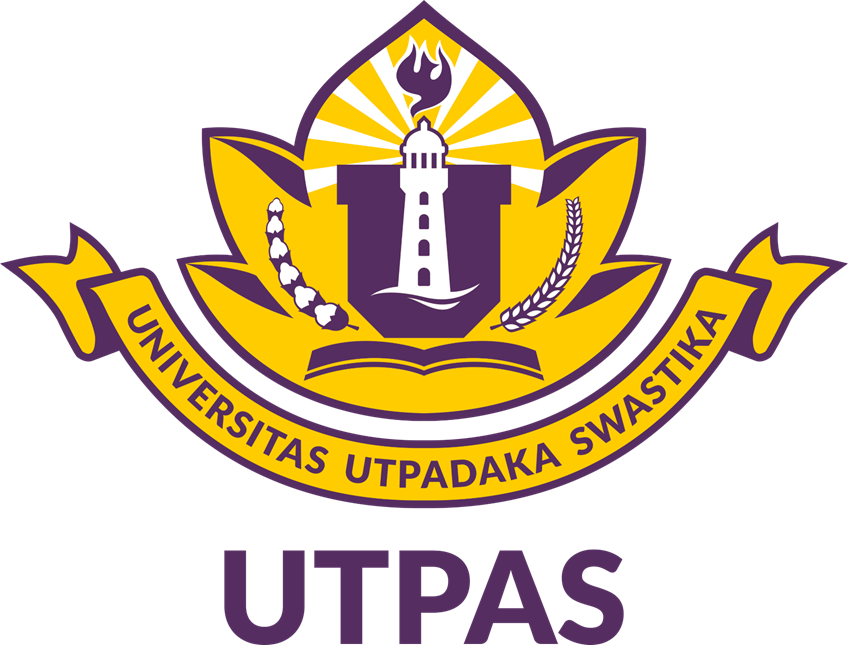 12. Dosen tidak boleh mengubah DHMD tanpa seijin 			bagian administrasi. Bagi mahasiswa yang namanya 	belum tercantum dalam DHMD, diharuskan melapor ke 	bagian administrasi. Perubahan DHMD hanya boleh 	dilakukan oleh bagian administrasi.
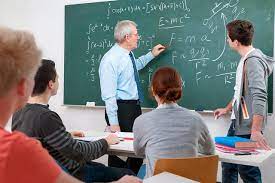 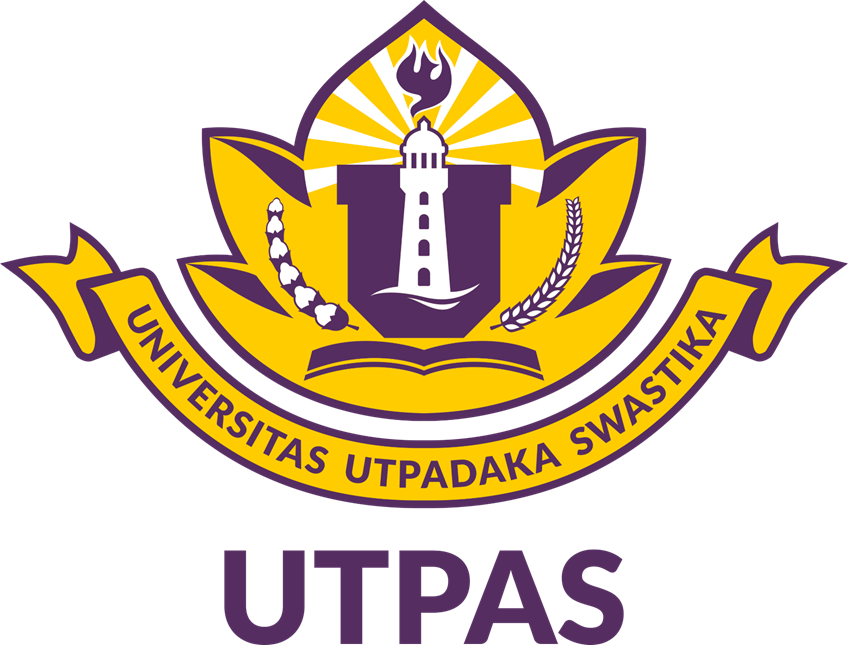 13. Bagi mahasiswa yang sudah bekerja mendapat dispensasi waktu dalam mengikuti kuliah (rekomendasi dari sekretariat).  Keterlambatan mengikuti kuliah diberi batas toleransi 20 menit dan dalam DHMD diberi tanda “t”, lewat dari batas toleransi yang sudah ditetapkan mahasiswa tersebut diberi tanda “a”.
14. Bagi mahasiswa yang bekerja shift (rekomendasi dari sekretariat) mendapat kartu DHMD khusus dari bagian administrasi.  Dosen harus menandatangani kartu DHMD tersebut pada saat mahasiswa selesai mengikuti mata kuliah yang bersangkutan.
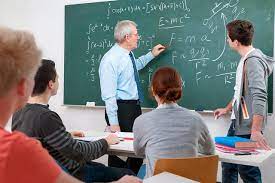 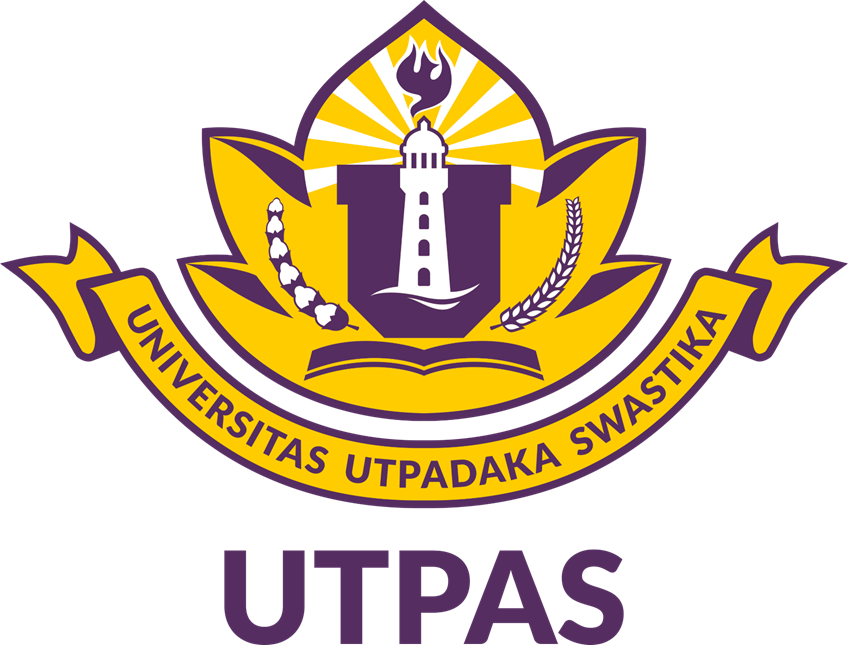 15. Mengisi Daftar absensi dosen setiap kali menyelesaikan perkuliahan dan absensi langsung dikembalikan kepada sekretariat UTPAS.
16. Dosen harus memberi laporan pada bagian akademik mengenai perkembangan mahasiswa khususnya menjelang UTS/UAS dalam hal:
Nama mahasiswa tersebut tidak tercantum dalam DHMD.
Mahasiswa yang absen 3 kali atau lebih berturut-turut atau tidak berturut-turut.
Mahasiswa yang tidak mematuhi peraturan dan tata tertib mahasiswa.
Mahasiswa yang bekerja dan mendapat shift.
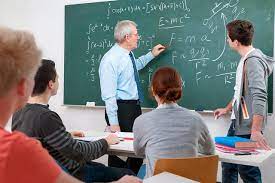 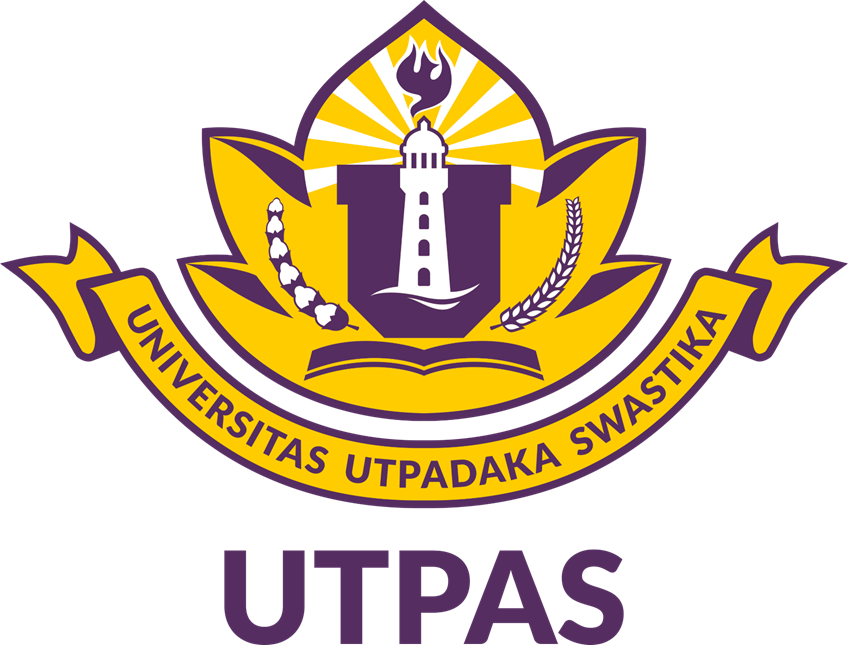 17. Tidak merokok selama atau ketika berada di dalam 			
			ruangan/gedung, di luar gedung maupun lingkungan 			kampus.
18. Tidak makan di ruangan manapun selain di kantin.